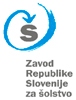 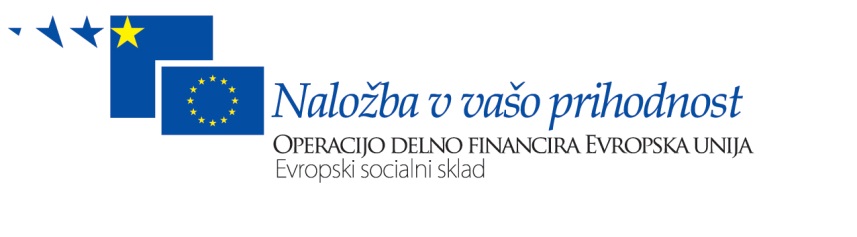 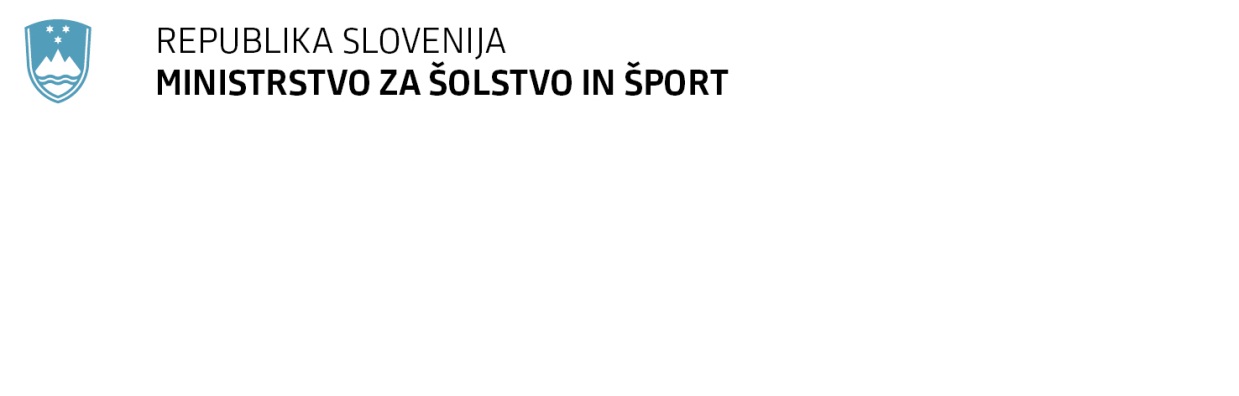 Projekt POSODOBITEV KURIKULARNEGA PROCESA NA OSNOVNIH ŠOLAH IN GIMNAZIJAH
Strokovna ekskurzija 
kot medpredmtna oz. kurikularna povezava
Šolski projektni timi za kurikularne povezave
Katja Pavlič Škerjanc, katja.pavlic@zrss.si 
Ljubljana, 17/3 – 2011
Operacijo delno financira Evropska unija iz Evropskega socialnega sklada ter Ministrstvo za šolstvo in šport. Operacija se izvaja v okviru Operativnega programa razvoja človeških virov v obdobju 2007-2013, razvojne prioritete: Razvoj človeških virov in vseživljenjsko učenje; prednostne usmeritve: Izboljšanje kakovosti in učinkovitosti sistemov izobraževanja in usposabljanja.
PROGRAM SEMINARJA
NAMEN IN CILJI SEMINARJA
Presoditi ( izboljšati občutljivost in zmožnost za presojanje), ali je neka učna dejavnost/oblika/metoda (npr. strokovna ekskurzija), ki 
je že uveljavljena, zelo utečena in praviloma (visoko?) kakovostna oblika dela in
omogoča pouk z vsemi atributi sodobnega poučevanja in učenja (avtentično učenje, aktivno učenje, problemsko učenje, učenje z raziskovanjem/odkrivanjem, sodelovalno učenje, …)
učinkovito (dovolj oz. sploh?) 
uporabljena kot povezovalni element kurikula oz. vključena v sistem MP/KP na šoli.
Uzavestiti nujnost nenehnega nadgrajevanja uveljavljenih oblik šolskega dela v duhu vse boljšega in intenzivnejšega povezovanja med predmeti in sodelovanja med učitelji.
DELAVNICA 1
Cilj delavnice: povečati občutljivost za presojo, kako primeri strokovne ekskurzije ustrezajo načelom in kriterijem dobre medpredmetne oz. kurikularne povezave
IZVEDBA  DELAVNICE:
PT se v skupinah, v katere so določeni, razporedijo v podskupine (po dva PT) in se pripravijo na delo. (5 min - navodila).
Vsak PT najprej sam zase presodi svoj primer v luči navodil in izhodišč, zapisanih na delovnem listu. (20 min)
Oba PT drug drugemu poročata, kako menita, da sta njuna primera skladna z načeli in/oz. kriteriji kakovosti MP/KP. (10 min)
Nato PT kritično prijateljujeta. Drug drugemu predstavita svoj primer ekskurzije. Nato si primera izmenjata, presodita, kako primer druge šole ustreza kriterijem in načelom dobre KP/TP, in si svoji presoji medsebojno predstavita. (40 min)
DELAVNICA 2
Cilj delavnice: povečati zmožnost za učinkovitejše načrtovanje strokovne ekskurzije kot povezovalnega elementa kurikula
IZVEDBA  DELAVNICE:
PT, razdeljeni v iste skupine in podskupine, oba primera strokovne ekskurzije nadgradijo na osnovi lastne presoje in presoje kritičnega prijatelja v duhu bolj prepričljive MP/KP. (30 min)
PT vabimo, da v naslednjih tednih te primere, po potrebi nadgrajene še s pomočjo kolegov iz kolektiva, v e-obliki posredujejo v spletno učilnico za spletno zbirko primerov. 
Nato si vsi PT medsebojno predstavijo in skupno komentirajo oz. ovrednotijo nadgrajene primere strokovnih ekskurzij. (40 min).
Pripravijo kratko plenarno predstavitev (ne več kot 5 min), ki naj se osredini na razlike med prvotnimi in v tej delavnici nadgrajenimi primeri strokovnih ekskurzij.
Presodite, kako vaš primer strokovne ekskurzije ustreza načelom integrativnega kurikula in kriterijem dobre medpredmetne (MP) oz. kurikularne povezave (KP). Pri tem upoštevajte temeljna načela sistema kurikularnih povezav, še zlasti sito smiselnosti in kriterije kakovosti.
Strokovna ekskurzija kot MP/KP ima nedvoumno in prepoznavno »dodano vrednost«.		
Cilji strokovne ekskurzije kot MP/KP so smiselno izbrani in dobro opredeljeni (zveza cilja/-ev strokovne ekskurzije s cilji iz UN sodelujočih predmetov; prioritetnost cilja - pomen znotraj predmeta, trajnost znanja, zahtevnost cilja, relevantnost za dijaka …; formulacija cilja in njegova umeščenost v integrativni kontinuum).	
Izvedbeni/Didaktični načrt strokovne ekskurzije kot MP/KP ima jasno opredeljene pričakovane učne rezultate dijakov vključno z načini in oblikami (»dokazili«), s katerimi jih dijaki izkazujejo oz. učitelji ugotavljajo..
Načrt strokovne ekskurzije vključuje vse faze učnega procesa vključno s preverjanjem in ocenjevanjem znanja (vsaj v pripravljalni oz. predekskurzijski in/oz. poekskurzijski/evalvacijski fazi).
Vloge sodelujočih predmetov so smiselno izbrane n jasno opredeljene.
Načrt strokovne ekskurzije ima dobro izbrane in jasno opredeljene oblike sodelovanja predmetov in učiteljev in predmetov
Strokovna ekskurzija kot MP/KP ima osebnega nosilca/koordinatorja. Naloge in pristojnosti koordinatorja MP-KP so jasno določene.
Načrt strokovne ekskurzije kot MP/KP dobro opredeljuje, kateri cilji bodo doseženi multidisciplinarno in kateri interdisciplinarno,
Načrt strokovne ekskurzije kot MP/KP dobro opredeljuje, za dosego katerih ciljev bo izveden interaktivni timski pouk, kje pa le sodelovalno poučevanje (npr. skupna priprava gradiv ipd.)
Načrt strokovne ekskurzije kot MP/KP ima za vse faze ekskurzije (priprava, izvedba in evalvacija)  natančno določene časovne in druge komponente (trajanje, začetek in konec, obseg sodelovanja vsakega predmeta oz. učitelja, vstopi posameznih predmetov itd
Posodobitev kurikularnega procesa …
Kurikularne in medpredmetne povezave
Sodelovalno in timsko poučevanje
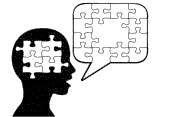 Soodvisna povezanost – pozitivna soodvisnost
SISTEM KURIKULARNIH POVEZAV
celovite = kroskurikularne
SISTEM KURIKULARNIH POVEZAV
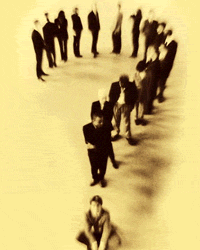 SODELOVALNO POUČEVANJE
Nobeden od nas ni tako pameten kot mi vsi skupaj.         
Japonski pregovor
izmenjava idej
diskusijske skupine
medsebojna opazovanja
skupne učne dejavnosti
izmenjave učiteljev
timsko poučevanje:
- timsko poučevanje tipa B
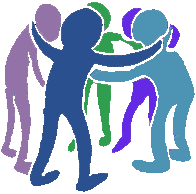 - timsko poučevanje tipa A 
  = INTERAKTIVNO TIMSKO POUČEVANJE
INTERAKTIVNO TIMSKO POUČEVANJE
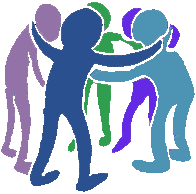 SODELOVALNO POUČEVANJE: SKUPNE FAZE
Uspešnost povezovanja in sodelovanja (MP/KP – SP/TP)je odvisna od kakovosti sodelovanja, ključno pa je SKUPNO NAČRTOVANJE.
PRESOJAkakovosti
1.
Strokovna ekskurzija kot MP/KP ima nedvoumno in prepoznavno »dodano vrednost«.
Vaš primer?
Nadgrajeni primer?
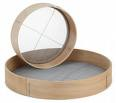 SITO SMISELNOSTI:
Kaj bom RAJE naredil/-a 
SKUPAJ s kolegico/kolegom (kot sam/-a)?
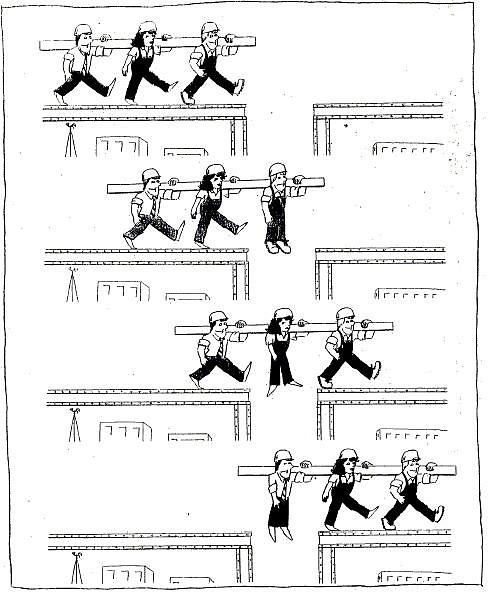 Osmislitev povezovanja
in timskega poučevanja
“Nekaj, česar SAM 
NE MOREM narediti.”
“Nekaj, česar SAM 
NE MOREM narediti tako/enako DOBRO.”
DODANA VREDNOST?
PRESOJAkakovosti
2.
Cilji strokovne ekskurzije kot MP/KP so smiselno izbrani in dobro opredeljeni:
zveza cilja/-ev strokovne ekskurzije s cilji iz UN sodelujočih predmetov;
prioritetnost cilja - pomen znotraj predmeta, trajnost znanja, zahtevnost cilja, relevantnost za dijaka …;
formulacija cilja in njegova umeščenost v integrativni kontinuum).
Vaš primer?
Nadgrajeni primer?
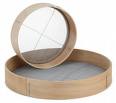 SITO SMISELNOSTIKAKOVOST KURIKULARNIH POVEZAV: Bistvene  vs.  naključne (dobre) lastnosti
Pomembna zahteva - in hkrati omejitev - je spoštovanje integritete posameznih disciplin ter ohranjanje in vzdrževanje ustreznega ravnovesja med njimi, predvsem pa morajo biti kurikularne povezave:
 
skladne z učnimi cilji celotnega kurikula (tj. kurikula progama) in (kurikula) predmetov oz. s pričakovanimi učnimi rezultati (in standardi znanja),
vključevati vse korake učenja in vse faze učnega procesa vključno z ugotavljanjem doseganja učnih ciljev, tj. s preverjanjem in ocenjevanjem učnih rezultatov
ter
prenosljive v nove učne situacije (na druge dijake in učitelje).
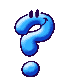 INTEGRATIVNI KONTINUUM
0.  integracija s pomočjo načrtovanih korelacij

 NAVEZOVANJE
POVEZOVANJE 
integracija s pomočjo skupnih tem (vsebin) oz. konceptov
integracija s pomočjo skupnih dejavnosti, metod in postopkov
integracija s pomočjo skupnega problemskega (ključnega, bistvenega) vprašanja
integracija s pomočjo za dijaka relevantnega in v dijaka usmerjenega raziskovanja problemskega vprašanja
Ustreznost kurikularnih povezav
Za določanje oz. ugotavljanje ustreznosti kurikularnih povezav uporabimo naslednje 4 filtre oz. kriterije:
Koliko učni cilj(i) kurikularne povezave (raziskovalnega vprašanja, teme, koncepta ipd.) razvija(jo) trajno razumevanje (znanje)?
Koliko je učni cilj kurikularne povezave pomemben znotraj stroke/discipline (za stroko/disciplino)?
Kolikšna je njegova zahtevnost (za dijaka ob upoštevanju njegove razvojne stopnje in predznanja – kognitivna zahtevnost cilja; za izvedbo – didaktično, materialno, organizacijsko ipd.)?
Koliko je učni cilj avtentičen in s tem relevanten za dijaka (koliko življenjsko resničen je zanj oz. kako se dijak lahko z njim identificira; ali so uporabljene avtentične metode in učne situacije; je tudi publika avtentična – torej še kdo razen oz. poleg učitelja)? Koliko možnosti daje za dijakovo aktivno udeležbo?
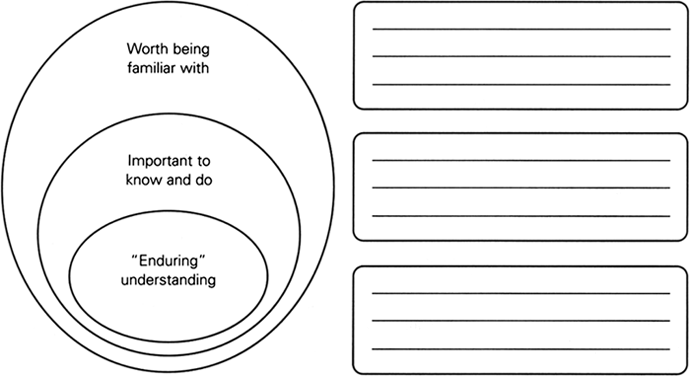 Vredno je vedeti…
zanimiva znanja
(izbirni in dodatni cilji)
pomembna znanja
(obvezni cilji)
Nujno je vedeti…
trajna znanja
enduring 
understanding
Trajno vrednost ima…
Kurikularne prioritete – prirejeno po Wigginsu 1998
PRIMER: Oddelek ima v načrtu program mednarodnega sodelovanja z vrstniki iz Nemčije. Kakšne večpredmetne povezave so možne?
Multidisciplinarna povezava



Interdisciplinarna povezava 1. stopnje



Interdisciplinarna povezava 2. stopnje
Predmete poveže skupni vsebinski cilj. Vsi predmeti v okviru svojih ciljev (ne nujno tega letnika in ne nujno obveznih) posvetijo v šolskem letu (pred izvedbo programa in/oz. po njem) posebno pozornost Nemčiji.

Predmete poveže med seboj skupna veščina/ spretnost oz/in dejavnost: Kako s pomočjo nemškega filma bolje spoznati nemško kulturo (življenje mladih v Nemčiji ipd.)?

Predmete poveže med seboj iskanje odgovora na naslednje vprašanje: Kaj se lahko Slovenija (slovenski mladi človek) nauči od Nemčije (nemškega mladega človeka) in kaj Nemčija od Slovenije (in obratno)?
PRESOJAkakovosti
3.
Izvedbeni/Didaktični načrt strokovne ekskurzije kot MP/KP ima jasno opredeljene pričakovane učne rezultate dijakov vključno z načini in oblikami (»dokazili«), s katerimi jih dijaki izkazujejo oz. jih učitelji ugotavljajo.
Vaš primer?
Nadgrajeni primer?
PRESOJAkakovosti
4.
Načrt strokovne ekskurzije vključuje vse faze učnega procesa vključno s preverjanjem in ocenjevanjem znanja (vsaj v pripravljalni oz. predekskurzijski in/oz. poekskurzijski/evalvacijski fazi).
Vaš primer?
Nadgrajeni primer?
PRESOJAkakovosti
5.
Načrt strokovne ekskurzije vključuje vse faze učnega procesa vključno s preverjanjem in ocenjevanjem znanja (vsaj v pripravljalni oz. predekskurzijski in/oz. poekskurzijski/evalvacijski fazi).
Vaš primer?
Nadgrajeni primer?
PRESOJAkakovosti
6.
Vloge sodelujočih predmetov so smiselno izbrane in jasno opredeljene.
Vaš primer?
Nadgrajeni primer?
Izvedbeni vidiki kurikularnih povezav:VLOGA POSAMEZNIH PREDMETOV V KP
PRESOJAkakovosti
7.
Načrt strokovne ekskurzije ima dobro izbrane in jasno opredeljene oblike sodelovanja predmetov in učiteljev in predmetov.
Vaš primer?
Nadgrajeni primer?
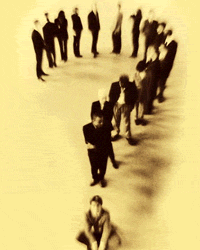 SODELOVALNO POUČEVANJE
Nobeden od nas ni tako pameten kot mi vsi skupaj.         
Japonski pregovor
izmenjava idej
diskusijske skupine
medsebojna opazovanja
skupne učne dejavnosti
izmenjave učiteljev
timsko poučevanje:
- timsko poučevanje tipa B
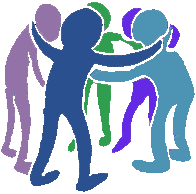 - timsko poučevanje tipa A 
  = INTERAKTIVNO TIMSKO POUČEVANJE
PRESOJAkakovosti
8.
Strokovna ekskurzija kot MP/KP ima osebnega nosilca/koordinatorja. Naloge in pristojnosti koordinatorja MP-KP so jasno določene.
Vaš primer?
Nadgrajeni primer?
PRESOJAkakovosti
9.
Načrt strokovne ekskurzije kot MP/KP dobro opredeljuje, za dosego katerih ciljev bo izveden interaktivni timski pouk, kje pa le sodelovalno poučevanje (npr. skupna priprava gradiv ipd. ).
Vaš primer?
Nadgrajeni primer?
INTERAKTIVNO TIMSKO POUČEVANJE
IZBIRA VRSTE INTERAKTIVNEGA TP
posamezniki - oddelki
interesi
  motivacija
  zmožnosti
  učni stili …
programa
  predmeta
  učnega sklopa
  učne enote
Vrsta ITP
prostor (šola – zunaj šole)
  čas (urnik – fleksibilen – rigiden)
  glasnost učnih dejavnosti …
pripravljenost in interesi 
  zmožnost - usposoljenost
  kognitivni stil
  komunikacijski stil …
posamezniki – oddelčni učiteljski zbori
Časovna zahtevnosti priprav za posamezne  vrste ITP in skladnost učnih stilov učiteljev
Časovna zahtevnost priprav
Skladnost učnih stilov učiteljev
velika
velika
srednja
srednja
majhna
majhna
PRESOJAkakovosti
10.
Načrt strokovne ekskurzije kot MP/KP ima za vse faze ekskurzije (priprava, izvedba in evalvacija)  natančno določene časovne in druge komponente (trajanje, začetek in konec, obseg sodelovanja vsakega predmeta oz. učitelja, vstopi posameznih predmetov itd.
Vaš primer?
Nadgrajeni primer?
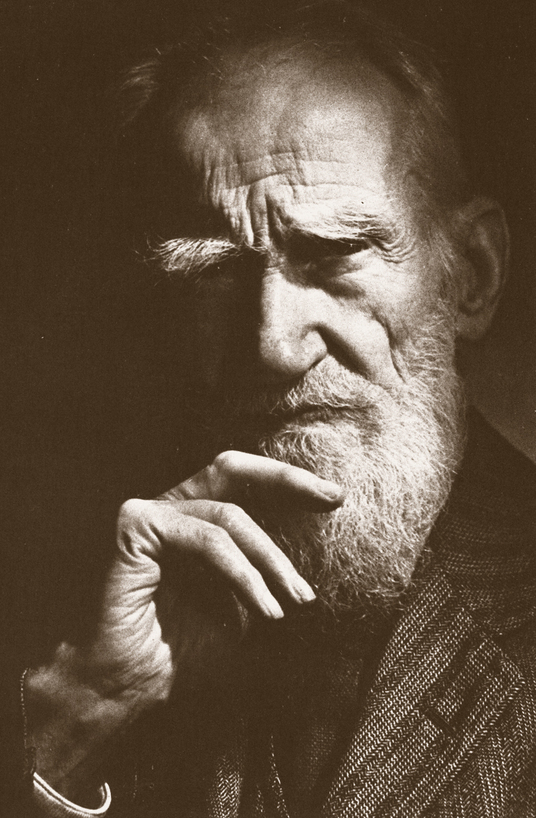 Če imaš ti jabolko 
in imam jaz jabolko 
in si jabolki izmenjava, 
bo vsakdo od naju 
še vedno imel 
eno samo jabolko.












If you have an apple and I have an apple and we exchange these apples then you and I will still each have one apple. But if you have an idea and I have an idea and we exchange these ideas, then each of us will have two ideas. 
G. B. Shaw
Če pa imaš ti idejo 
in imam jaz idejo 
in si ti ideji izmenjava, 
bo imel po izmenjavi  
vsakdo od naju dve ideji.